Be still, and know that I am God
	Psalm 46:10
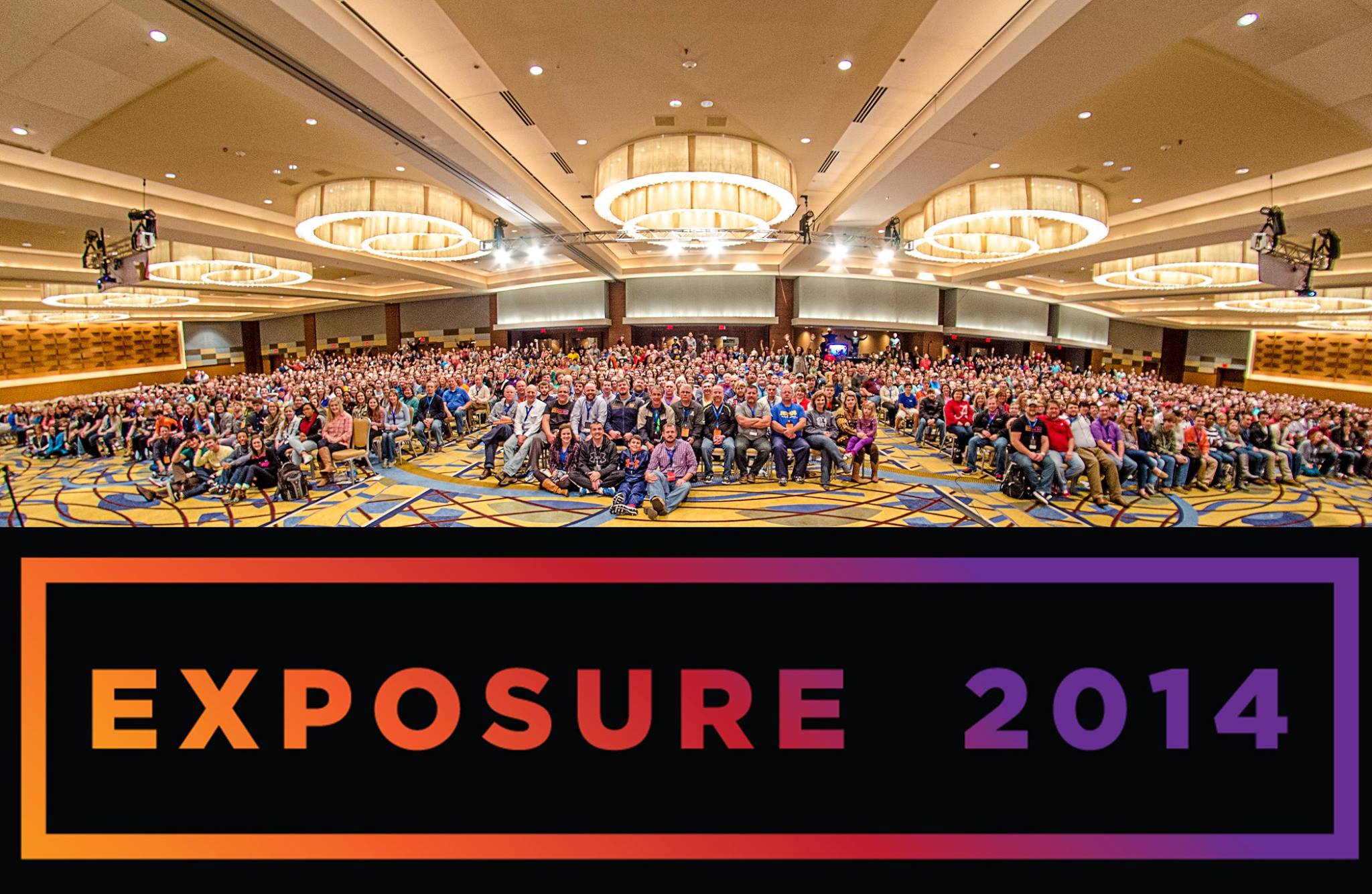 Our God is…
…bigger than  
    that.
…big in 
    leadership.
…big in love.
God is so big, he is our…
All in all. 
 Ephesians 1:22-23:
	“And he put all things under His feet, and gave Him to be head over all things to the church, which is His body, the fullness of Him who fills all in all.”
Our God is big in leadership!
Everyone is a leader!
Leadership and righteousness are separate ideas
Nehemiah 1:1-4
When we read this passage, the people described don’t sound capable of rebuilding a wall.
What was the difference?
Our God is big in leadership!
1 Peter 2:21
If we follow Christ, others will follow us.
The only way someone may get to know Jesus is through your leadership.
The spies who surveyed the promised land  had a special opportunity to lead. 
All 12 of them led. Sadly 10 led toward negativity and cowardice.
Our God is bigger than that!
A lot of people walk away from God because they believe their problems are bigger than him.
God is not only over the good in your life. When times are rough, God is still God.
Some of your trials & temptations may be showing you how big God really is.
Job had to be shown God’s bigness.
Our God is bigger than that!
Job 1:8-22. Job had possibly only ever seen God’s goodness.
After he lost his family, Job still understood that God was bigger than that.
When he lost his physical health, he questioned God, but ultimately ended up admitting “I know you can do everything”...How?
Our God is big in Love!
Love is very difficult to understand between humans. 
It’s even difficult to comprehend God’s love.
God doesn’t just love us, He is Love. 1 Corinthians 13 lists traits of love. We must learn how much he loves us.
1 Pet 5:7 and Rom 5:6 – His love for you held him on the cross.
Our God is big in Love!
Hosea is a tool to explain God’s love. 
God said for Hosea to take a wife of Harlotry because “I want you to help me help other people learn how much I love them.”
As soon as they were married, Gomer seemed to head back into her old ways. She had three children, only one of which was with Hosea.
Our God is big in Love!
Can you imagine how Hosea felt? God says: “I know exactly how you feel”.
When we sin we break God’s heart right along with his commandments.
Thankfully God decides to love us again. Hosea 3:1-3. Hosea tells Gomer he will keep his commitment, just as God WILL keep his commitment to us.
God always wants to buy us back! Why? John 3:16